Phòng Giáo Dục Và Đào Tạo Quận Long Biên
Trương Mầm Non Thạch Cầu
Bài Giảng E - learning
Hoạt Động Phát Triển Nhận Thức
Chủ Điểm : Phương Tiện Gia Thông 
Đề Tài : Nhận Biết Tập Nói Xe Đạp
Giáo Viên : Nguyễn Thị Phương Dung
Email : dungbinh8488@gmail.com
Điện thoại : 096682609
Địa chỉ : Thôn Cam – X.Cổ Bi – H.Gia Lâm – TP Hà Nội
Năm học 2021 - 2022
I .MỤC ĐÍCH – YÊU CẦU
1.Kiến thức:
- Trẻ nhận biết, gọi tên được xe đạp.- Trẻ biết một số bộ phận của xe đạp: tay lái, yên xe, bánh xe,bàn đạp
- Trẻ biết công dụng của xe đạp: dùng để đi, chở người, chở ít hàng hóa- Trẻ biết được xe đạp là PTGT đường bộ.
2.Kỹ năng:
- Rèn kỹ năng quan sát, chú ý, ghi nhớ có chủ định ở trẻ. - Rèn kỹ năng phát âm, phát triển vốn từ cho trẻ.
- Trẻ phân biệt xe đạp với các loại xe khác - Trẻ gọi tên chính xác “ xe đạp” và các bộ phận của xe.
3. Giáo dục:
- GD trẻ biết ngồi ngoan khi đi xe đạp và các PTGT khác.- Trẻ tích cực hoạt động.
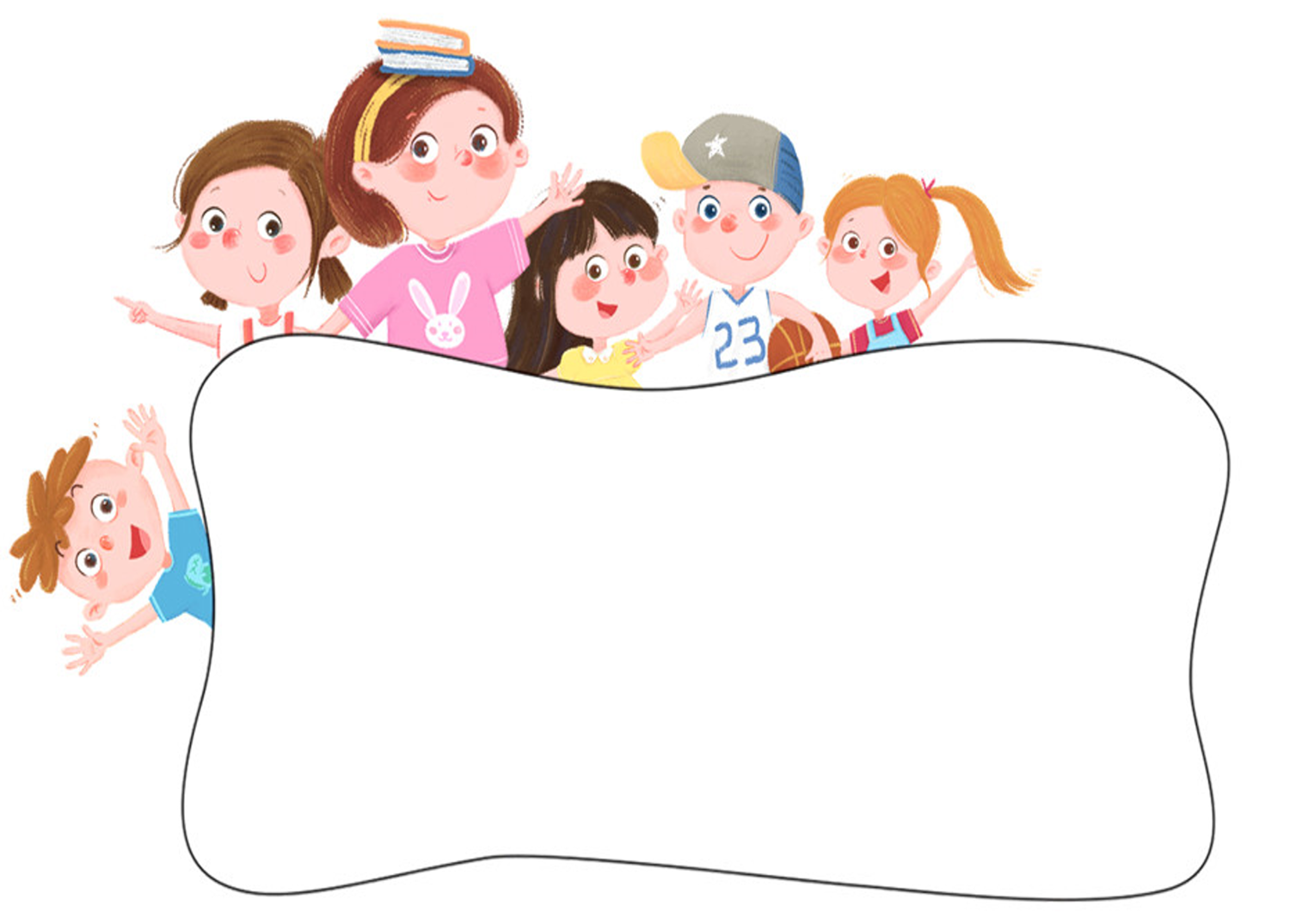 TIẾN TRÌNH HOẠT ĐỘNG
Hoạt động 1 : Ổn định tổ chức gây hứng thú
Hoạt động 3 : Kết thúc
Hoạt động 2  :Phương pháp hình thức tổ chức
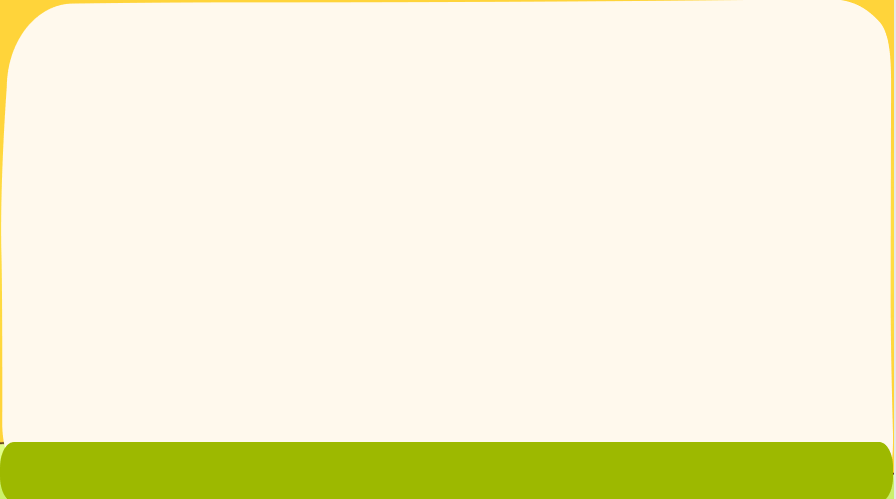 VIDEO GV GIỚI THIỆU
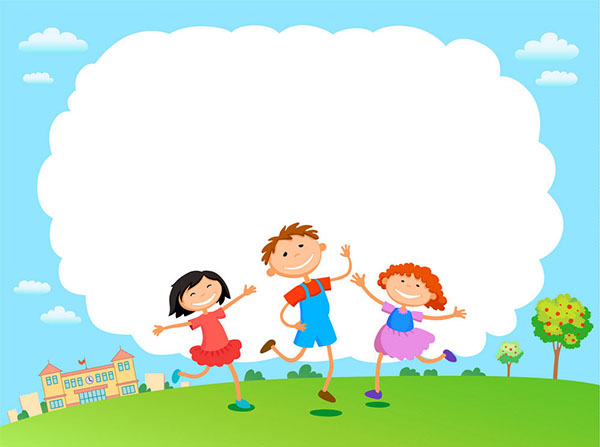 VIDEO BÀI HÁT : XE ĐẠP
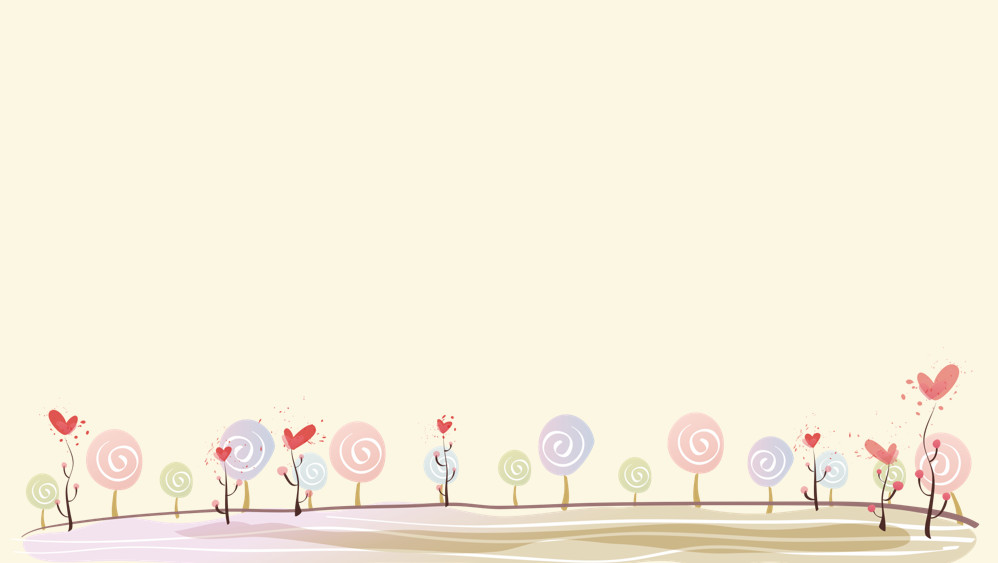 TRÒ CHUYỆN VỀ NỘI DUNG BÀI HÁT
TRÒ CHUYỆN DẪN DẮT VÀO BÀI
XE ĐẠP
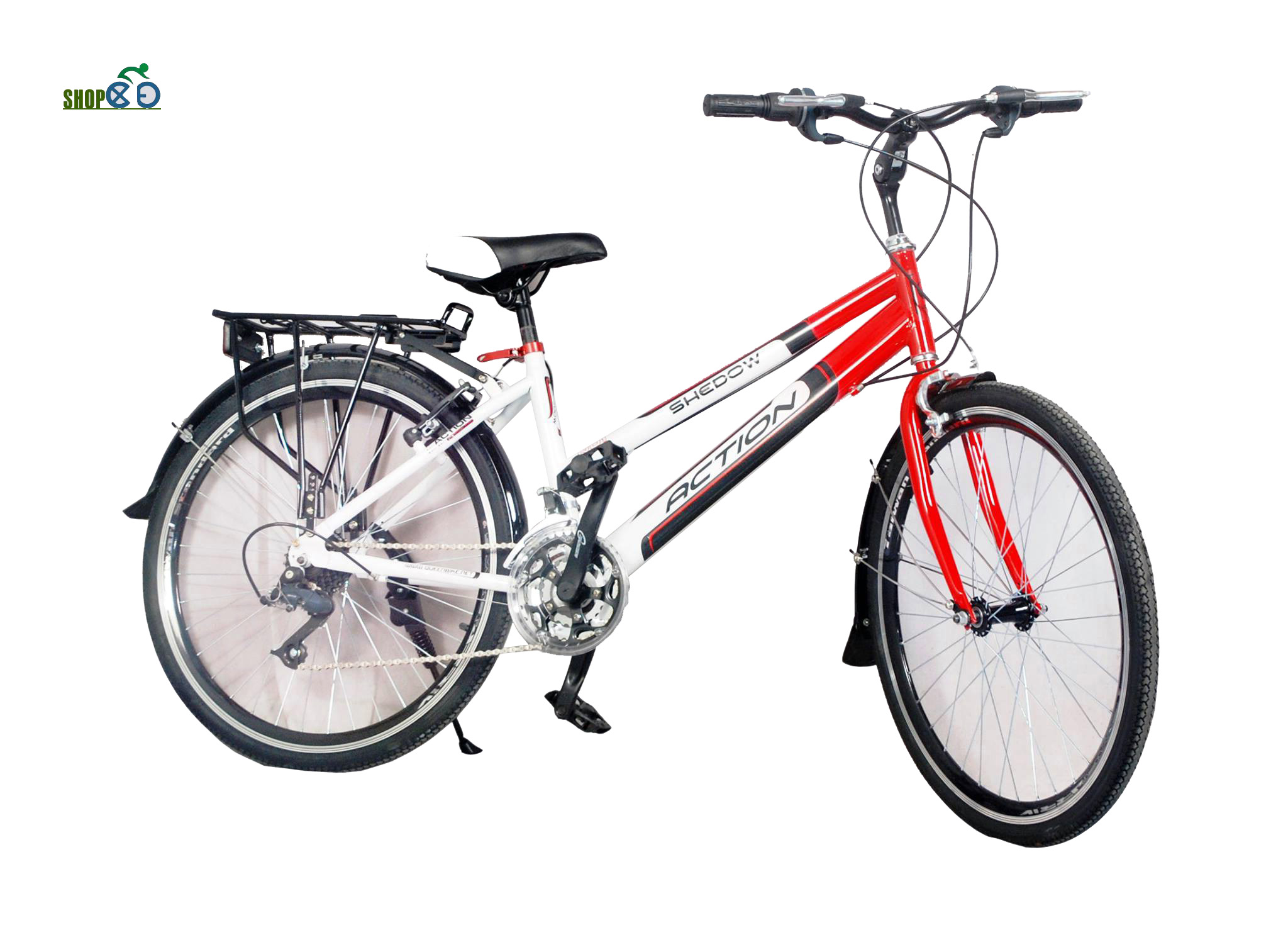 Yên xe đạp
Bánh xe đạp
Bàn đạp
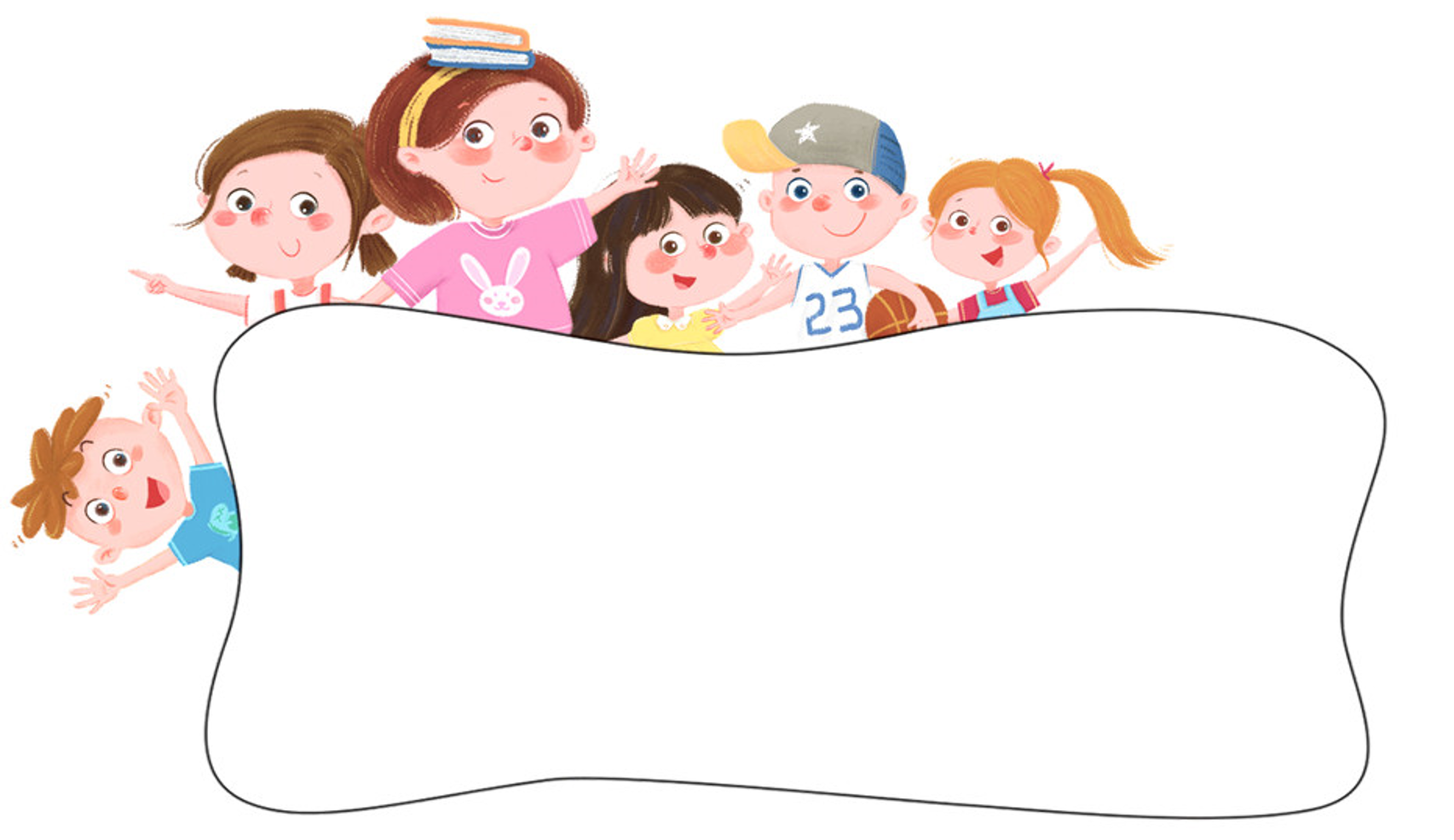 GIÁO DỤC
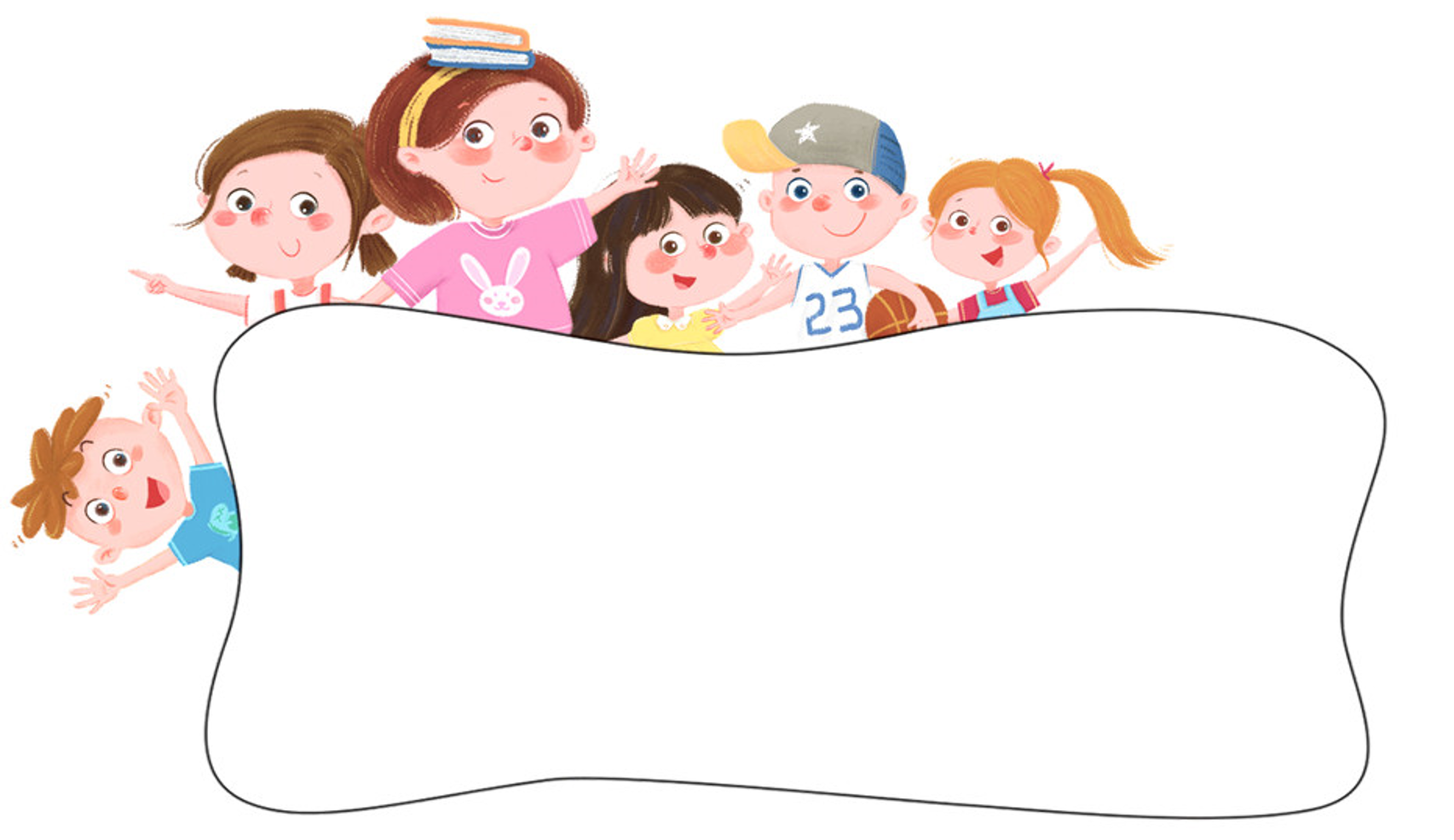 MỞ RỘNG
Một số Phương tiện GT đường bộ khác
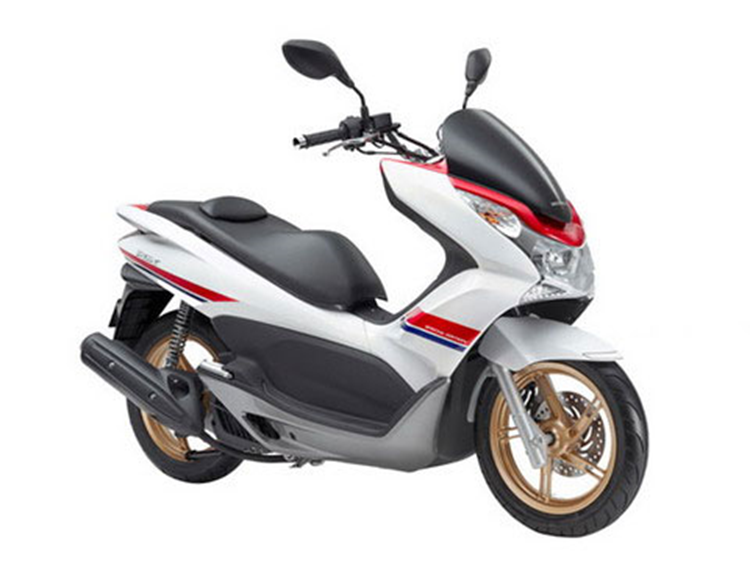 XE MÁY
Một số phương tiện GT đường bộ khác
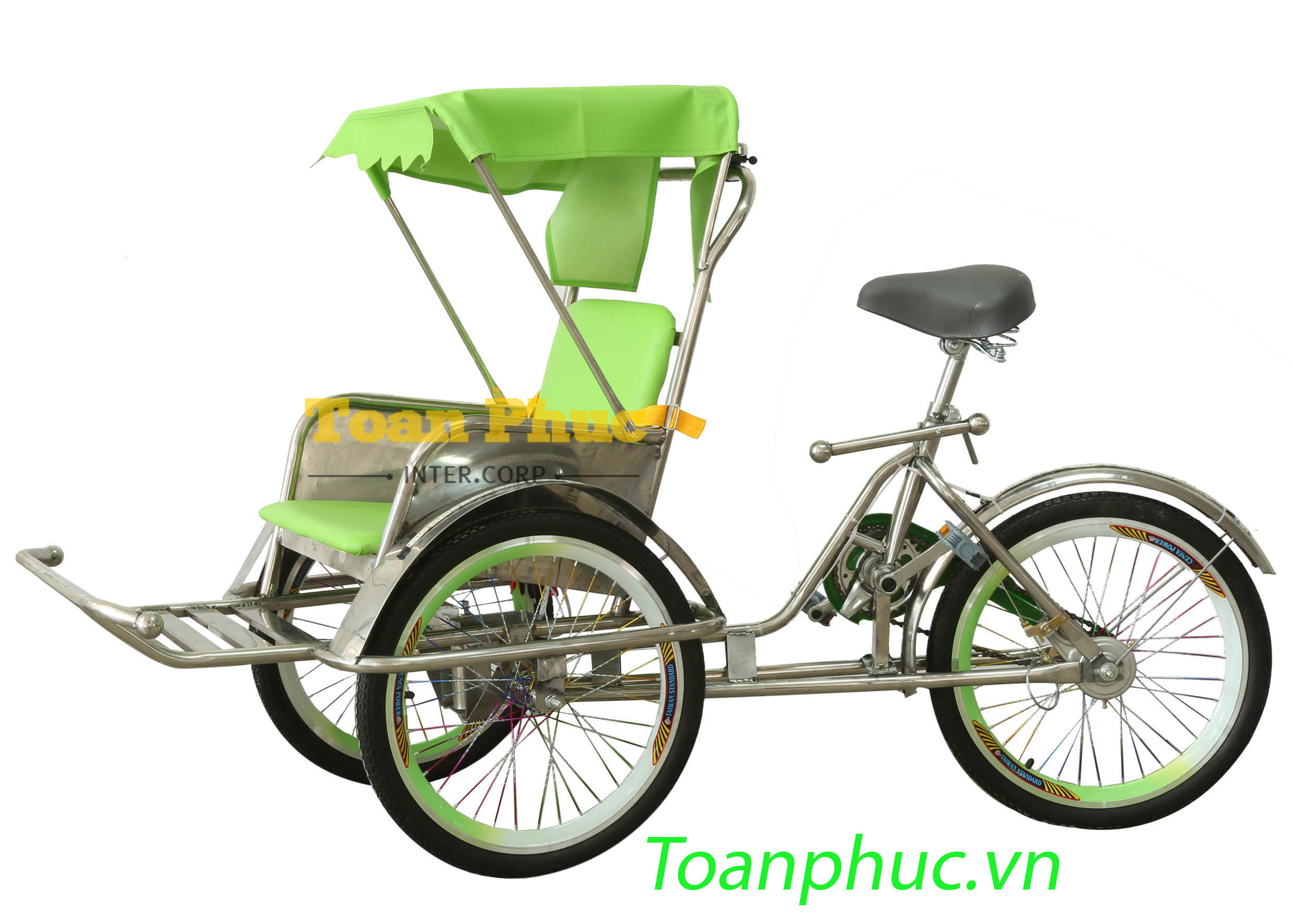 XE XÍCH LÔ
Một số phương tiện GT đường bộ khác
XE Ô TÔ
Cái gì biến mất
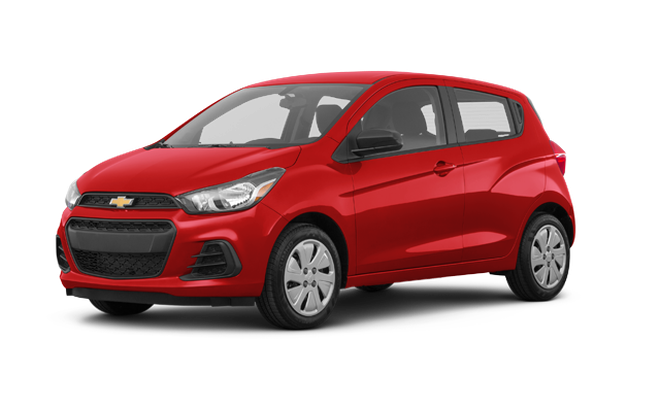 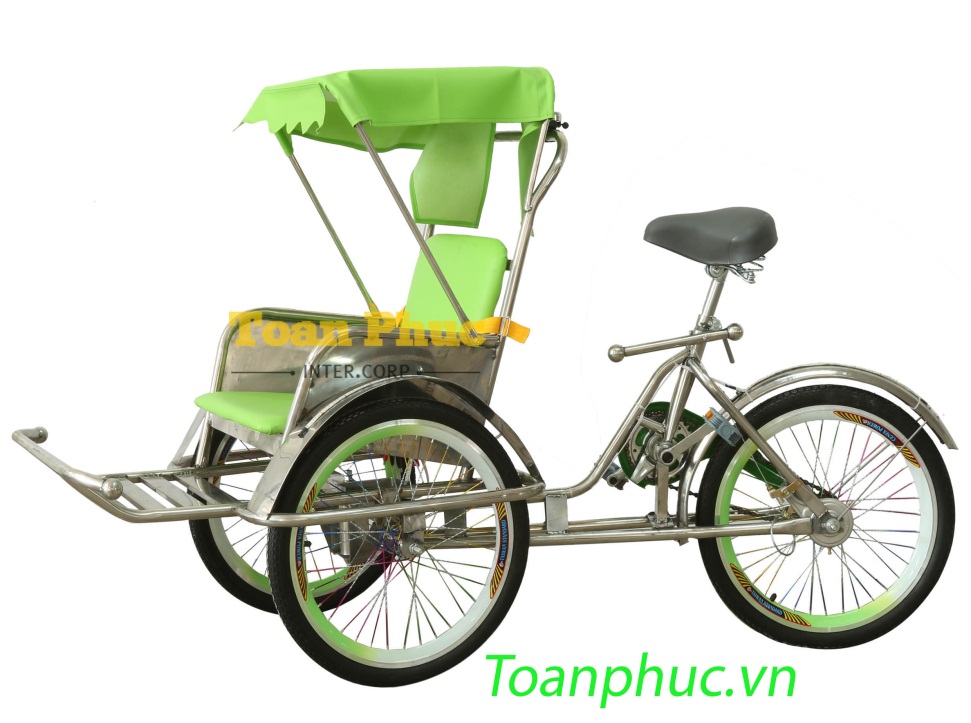 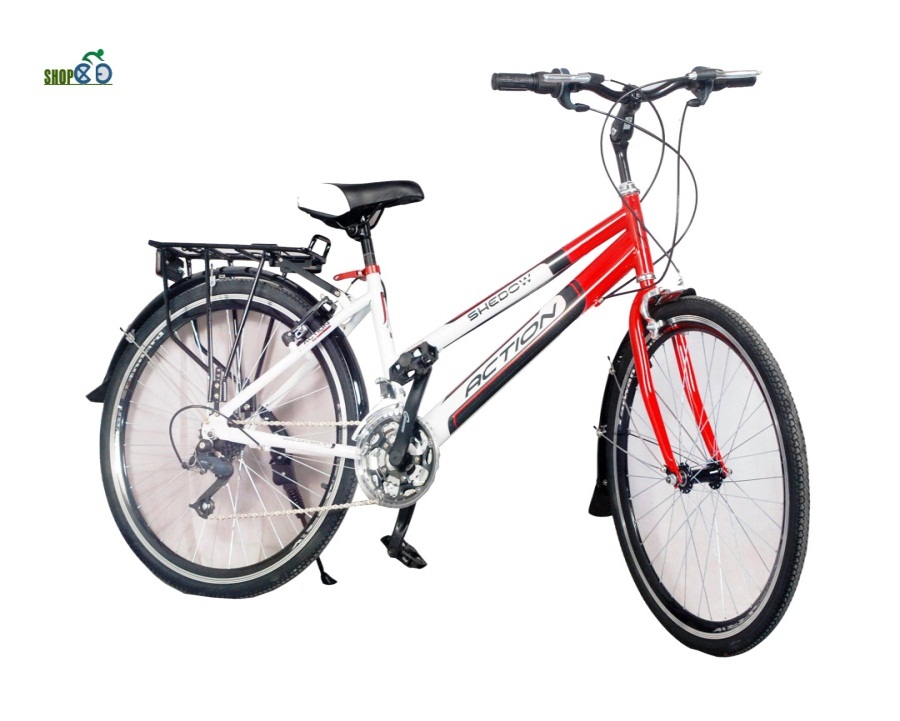 Cái gì biến mất
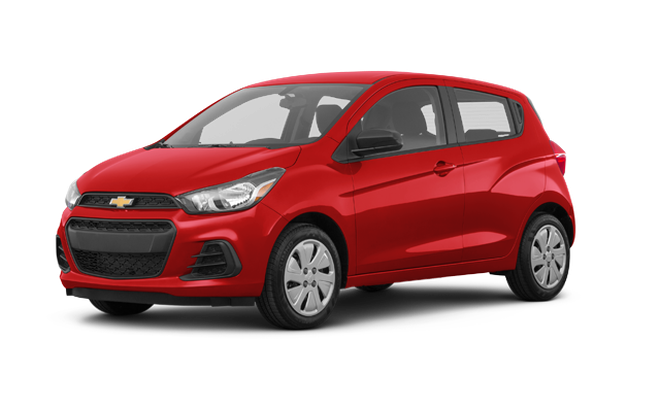 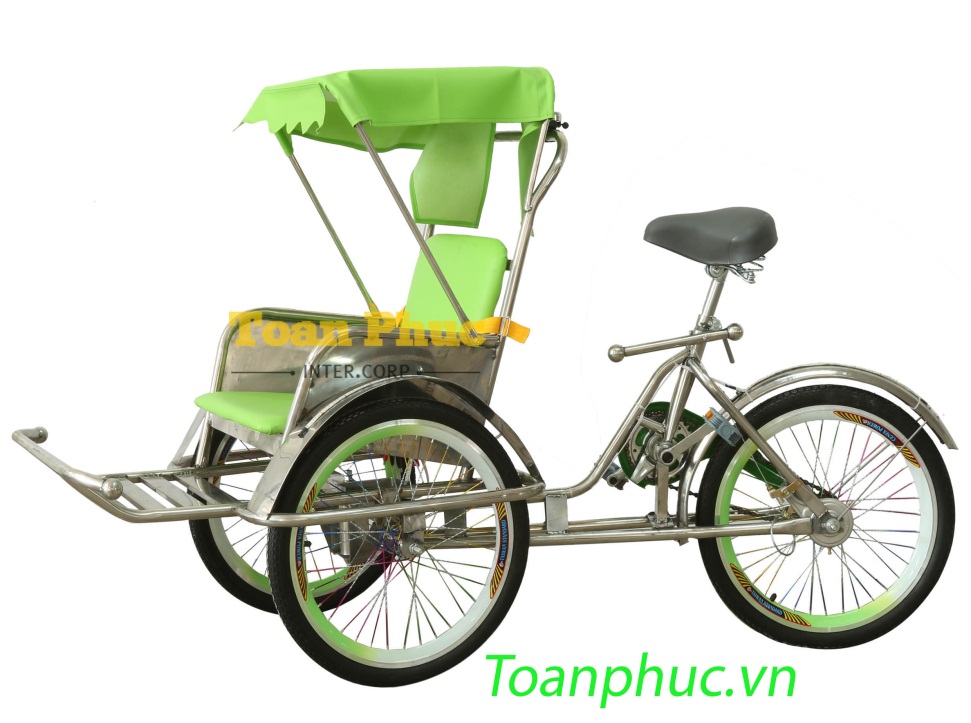 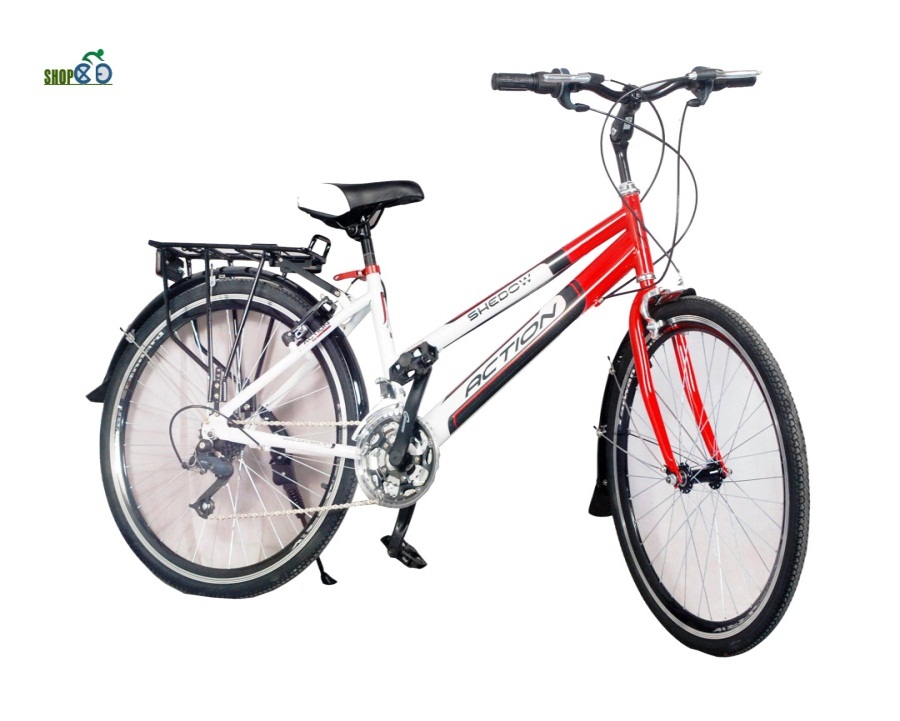 Cái gì biến mất
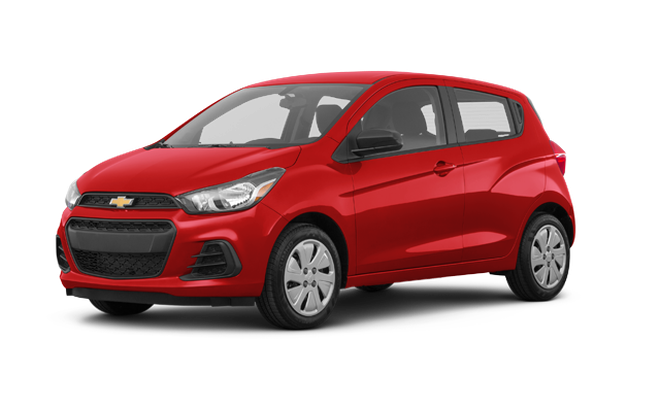 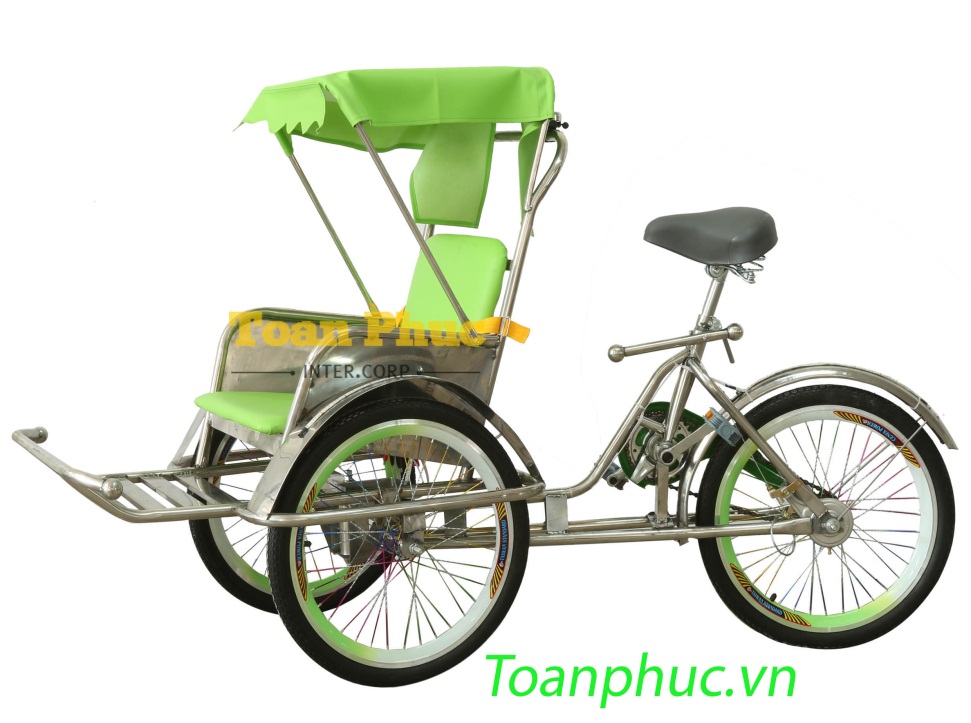 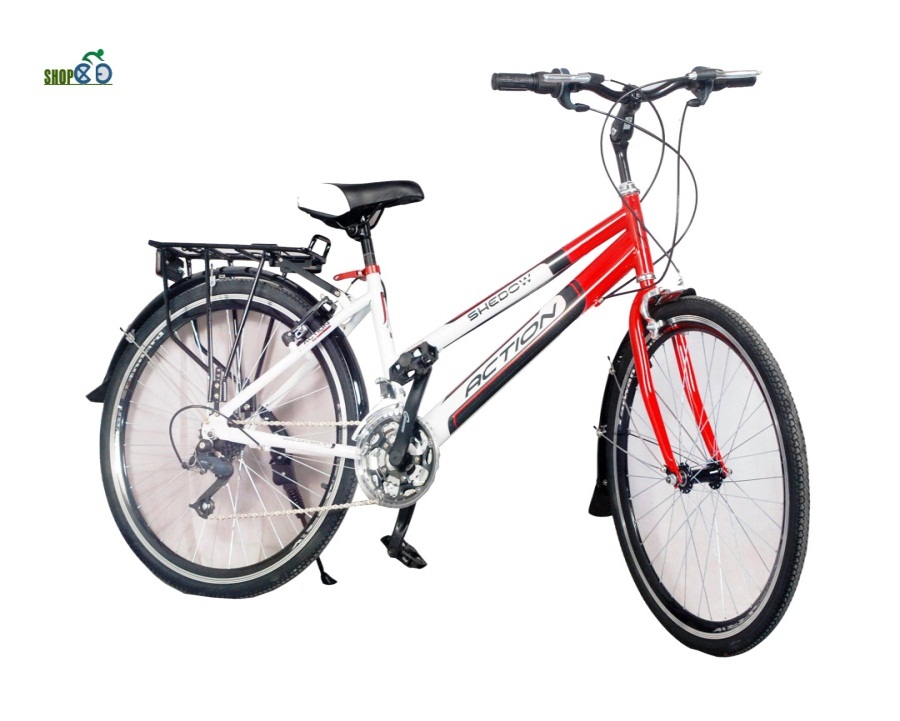 Cái gì biến mất
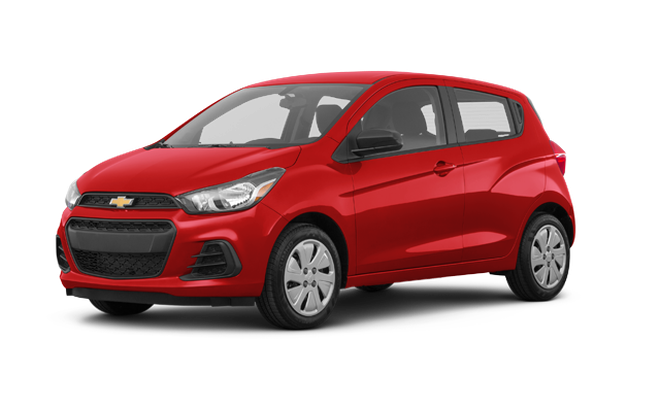 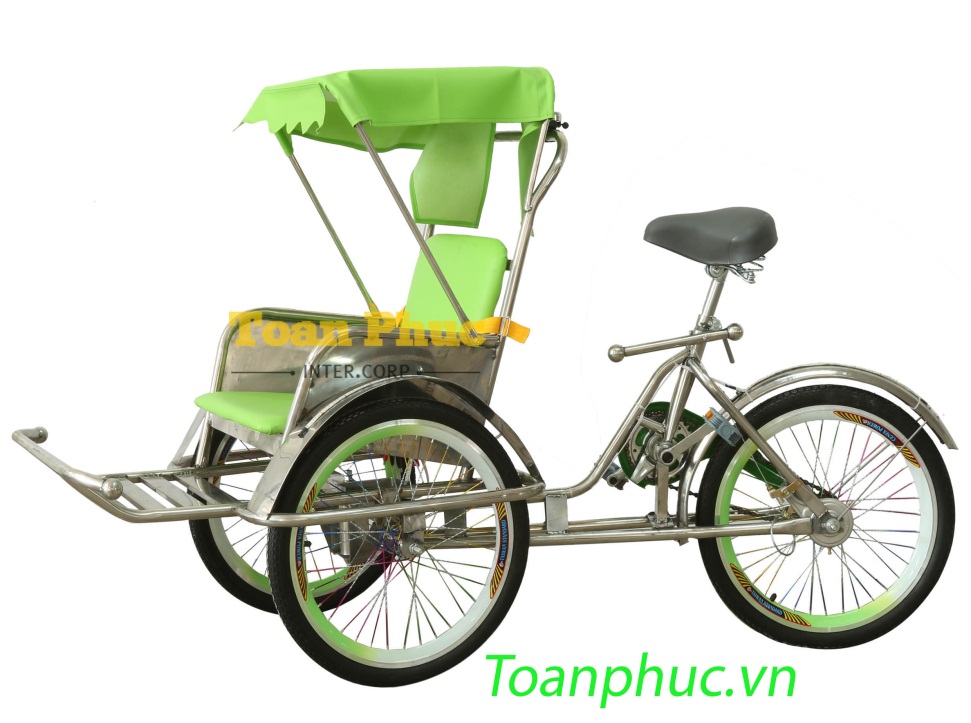 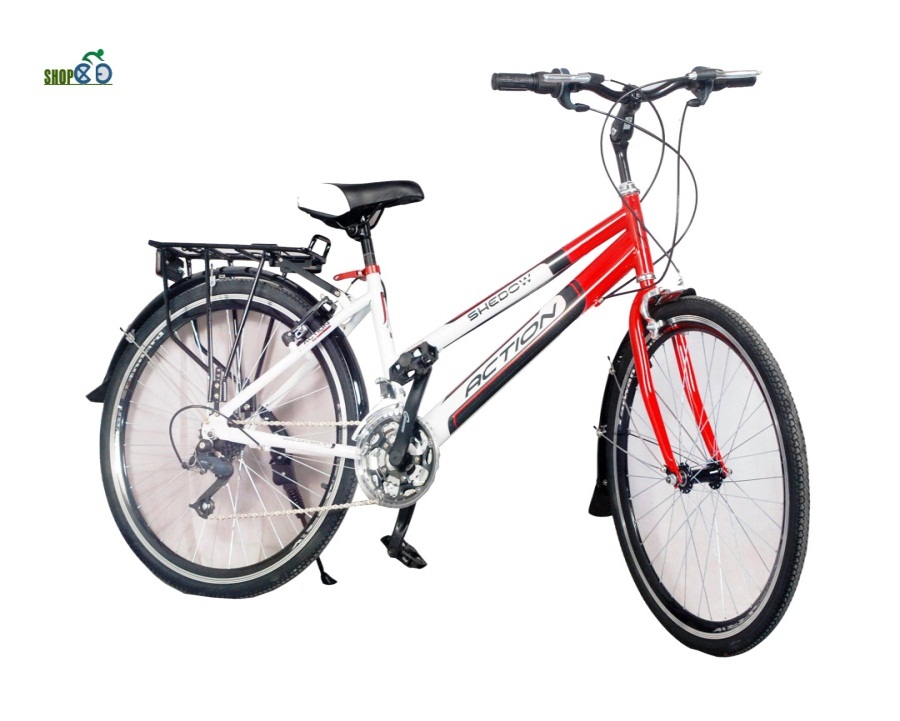 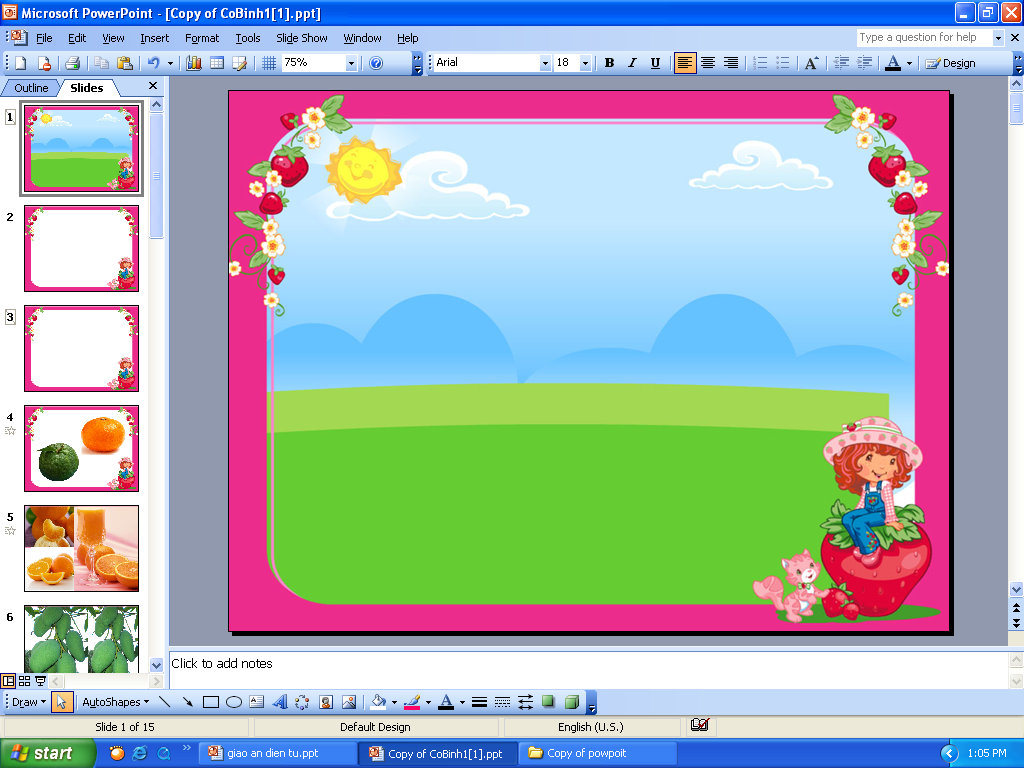 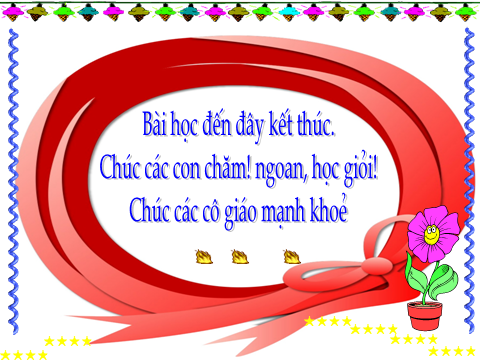 Xin trân trọng cảm ơn!
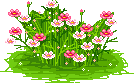